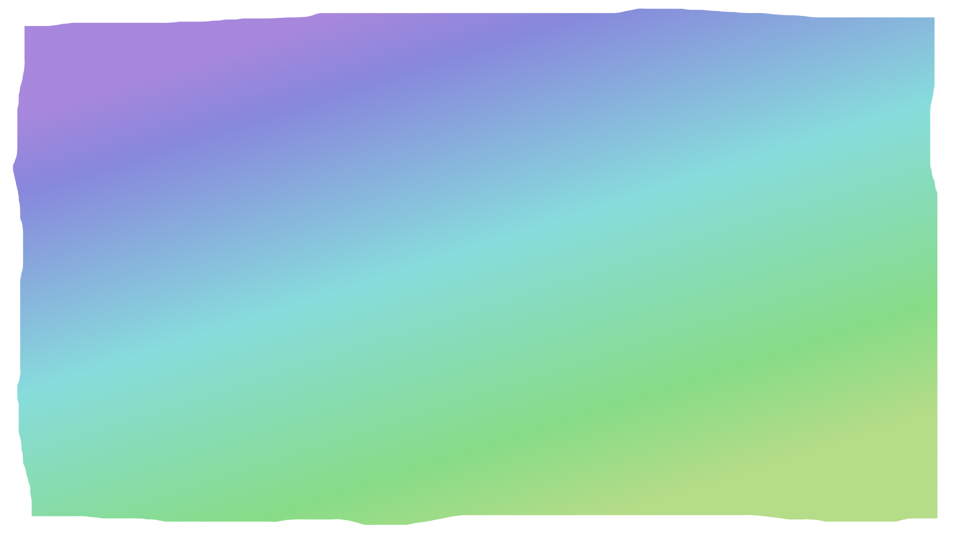 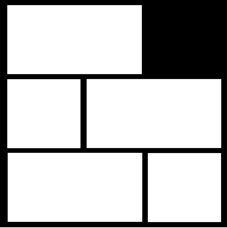 GRAFT 
Lancaster CIC
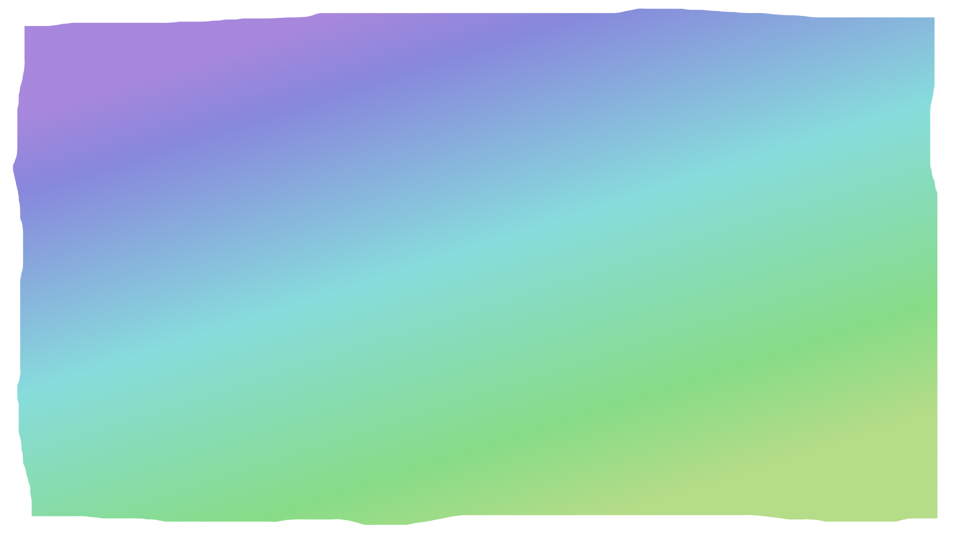 THIS SESSION…
Think about the artist as a ‘problem-solver’
Think about the language/approach we take to ‘problems’ and ‘solutions’ in our careers/practices
Offer our observations with examples of different ways of thinking
Put this into practice with some group activities...
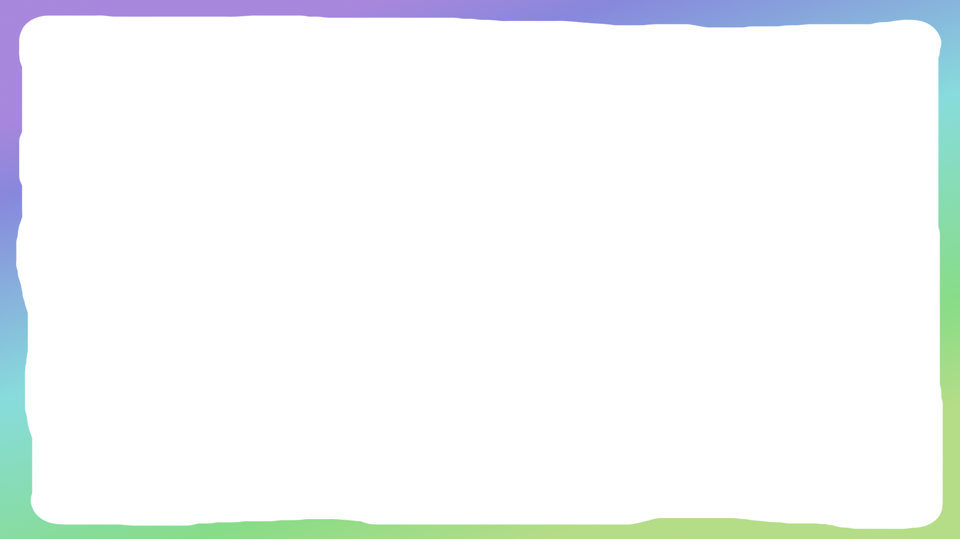 GRAFT…
Est. 2017
Lancaster based CIC
Support early-career artists
Creative opportunities for all
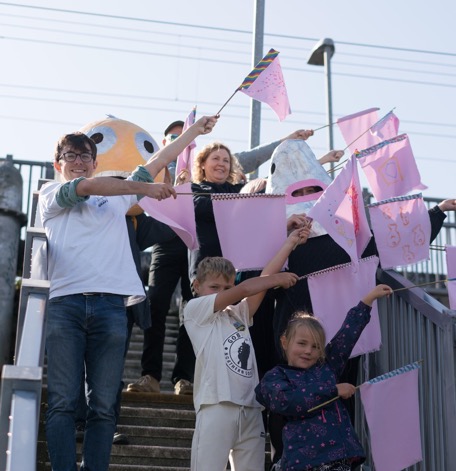 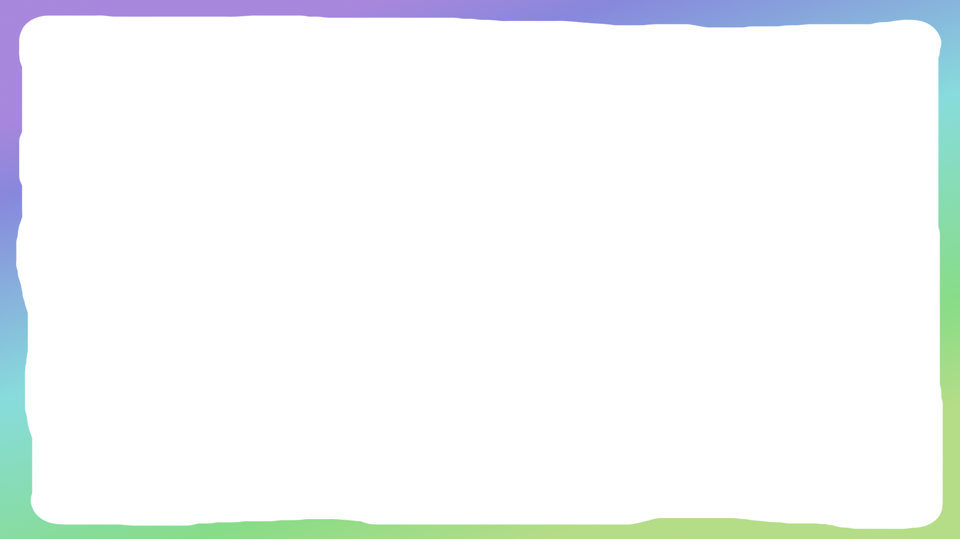 ELLIE…
PhD student at Lancaster
Exploring material meaning in practice and criticism
Looking at ways of democratising art making and writing
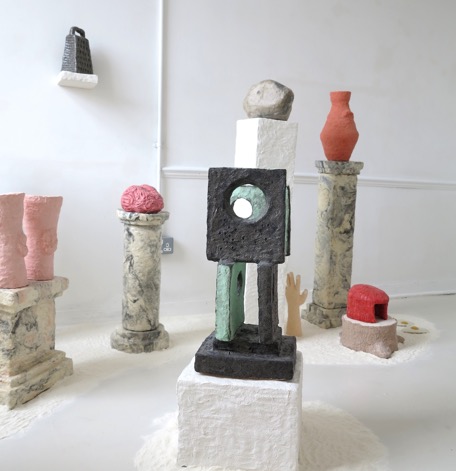 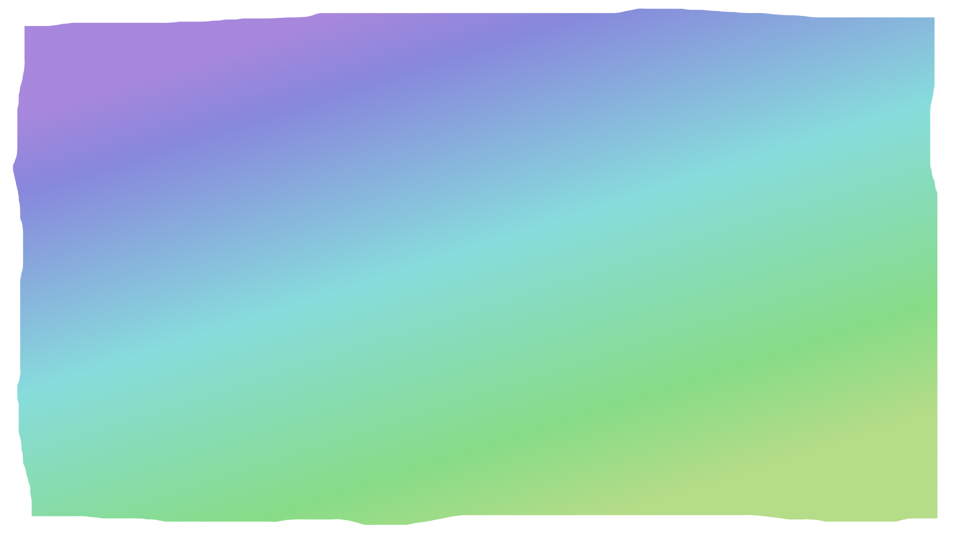 SITUATION #1:
TIME AND SPACE TO CREATE AND EXHIBIT NEW WORK IS OFTEN DIFFICULT TO ACCESS.
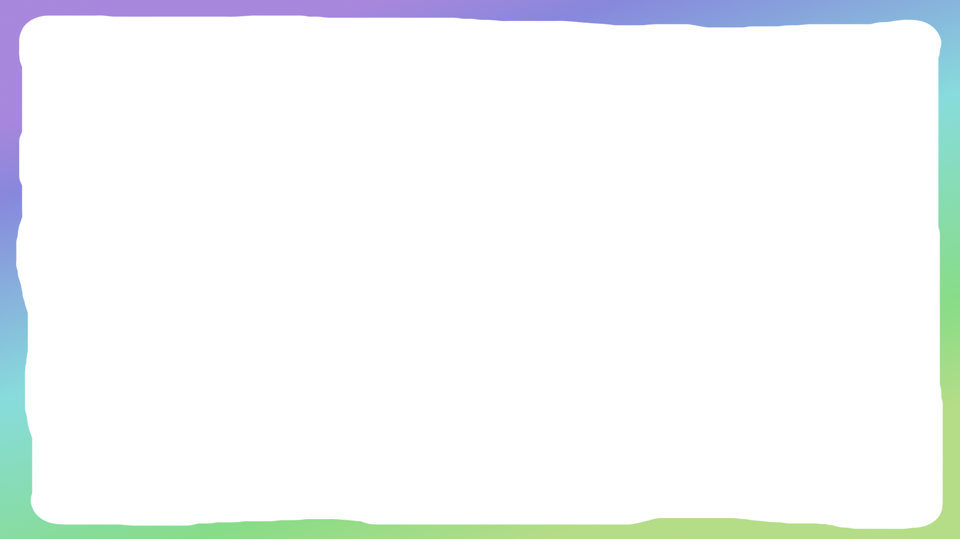 ALLEN ROAD SCULPTURE PARK WITH MICHAELA CULLEN, KARANJIT PANESAR, AND DOMINIQUE WHITE (2017)
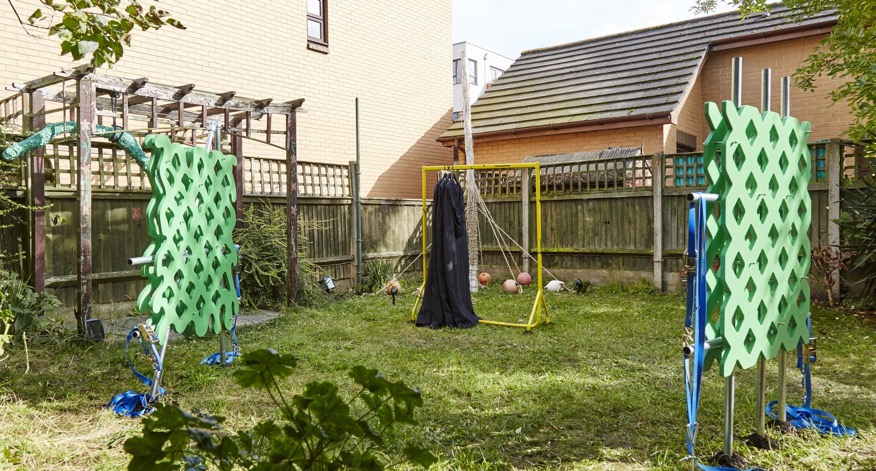 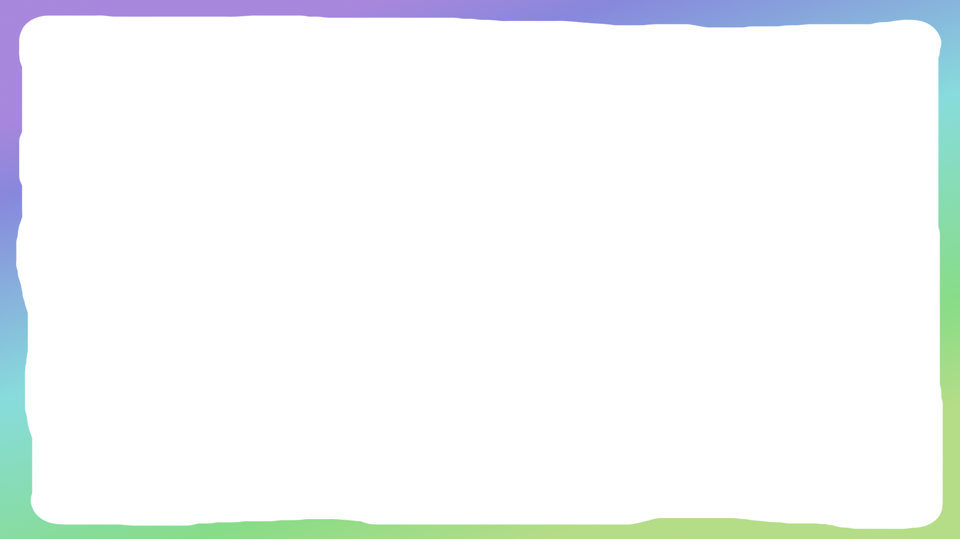 HARD GRAFT WITH JAWBONE JAWBONE, ROBYN NICHOL AND ANNE-MARIE WATSON IN ST. NIC’S ARCADE (2018)
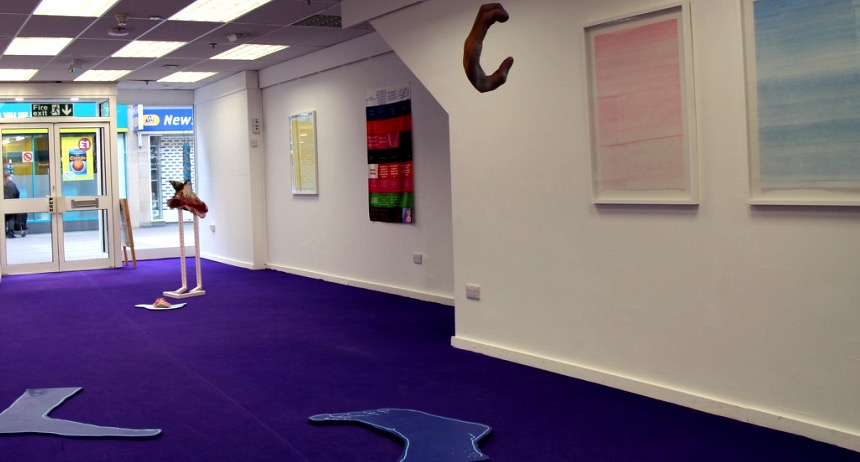 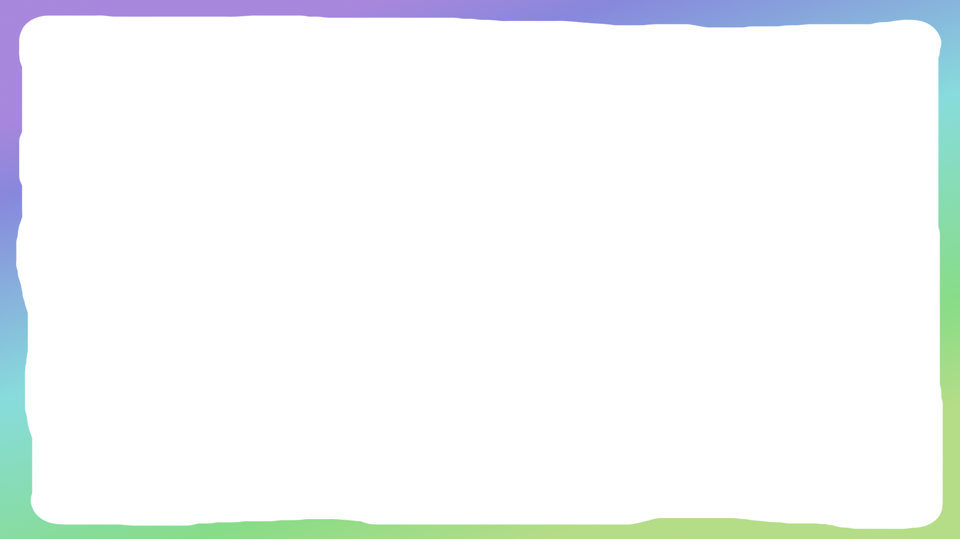 HOMEWORK BY JOE COTGRAVE FOR ARTLICKS WEEKEND (2018)
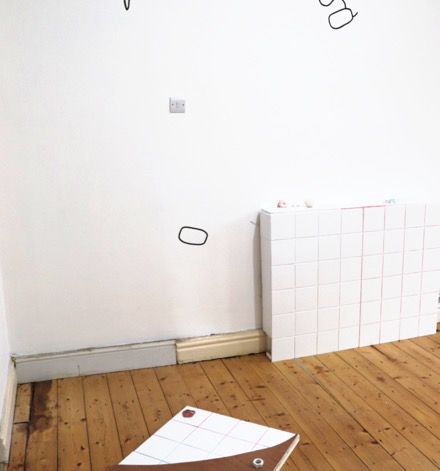 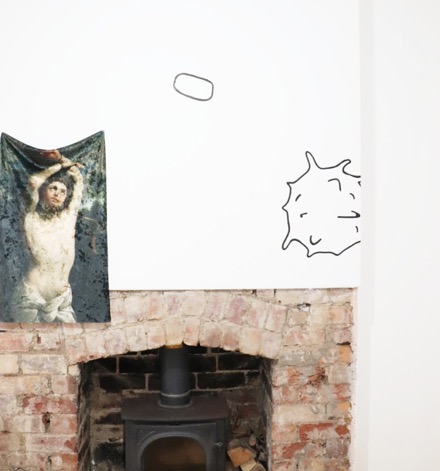 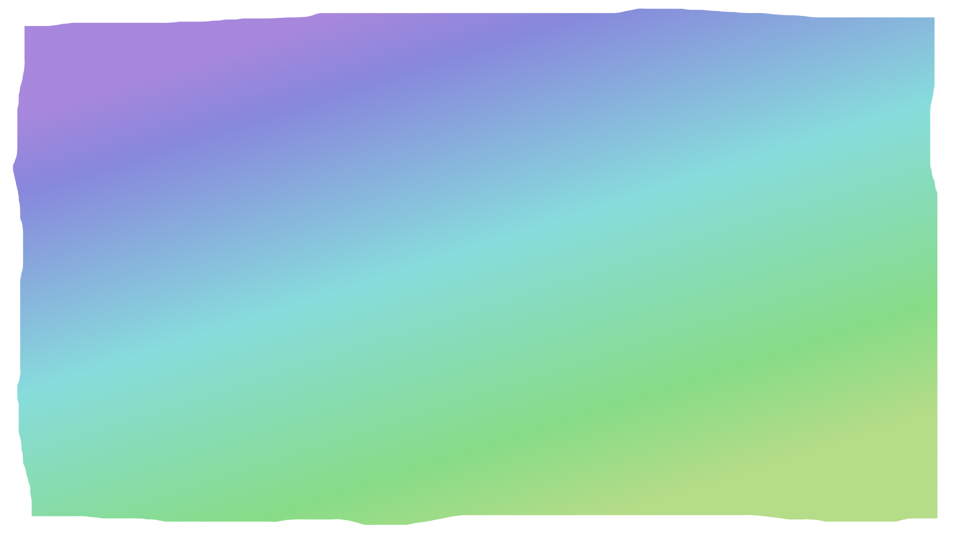 SITUATION #2:
IT CAN BE CHALLENGING TO GET HOLD OF THE MATERIALS AND EQUIPMENT YOU MIGHT NEED TO MAKE WORK.
[Speaker Notes: We’ve shaped this around 3 questions which we’d like you to help us answer at the end]
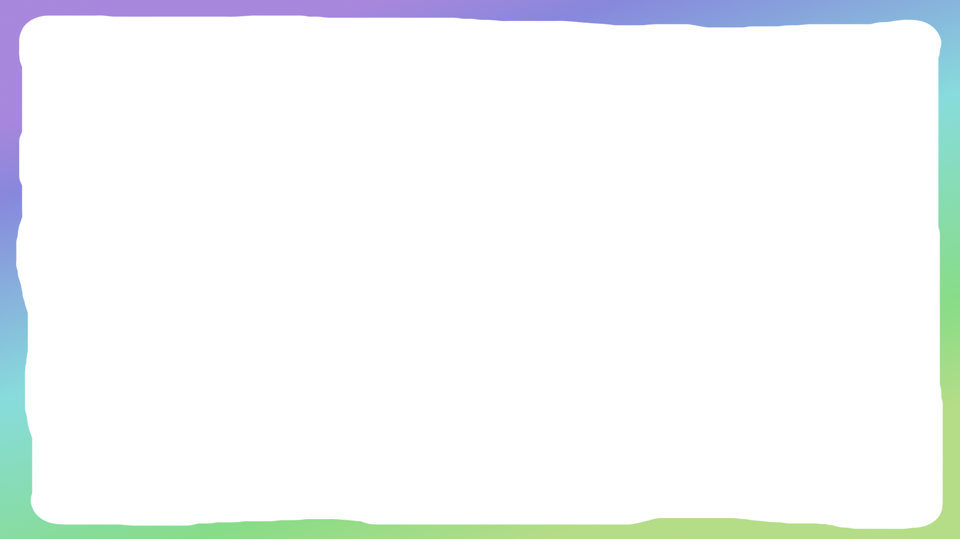 EXPLAIN THINGS TO ME AT SUBSIDIARY PROJECTS (2020)
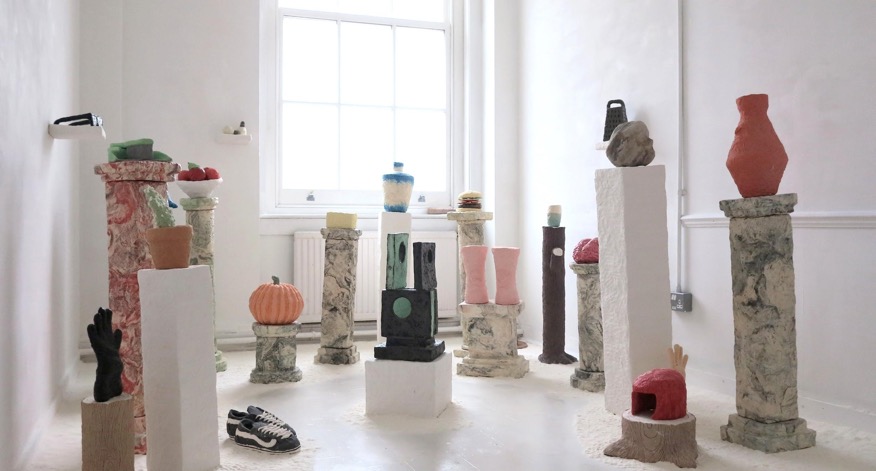 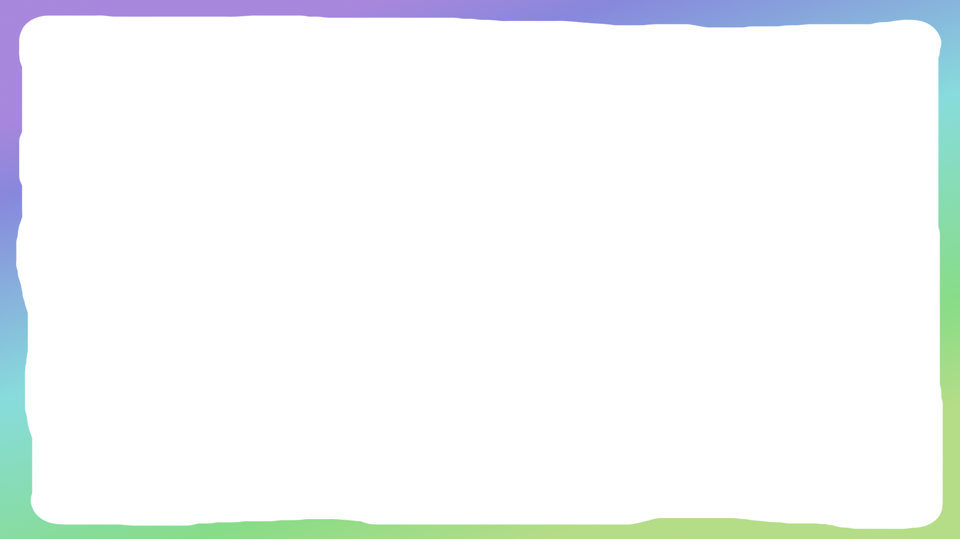 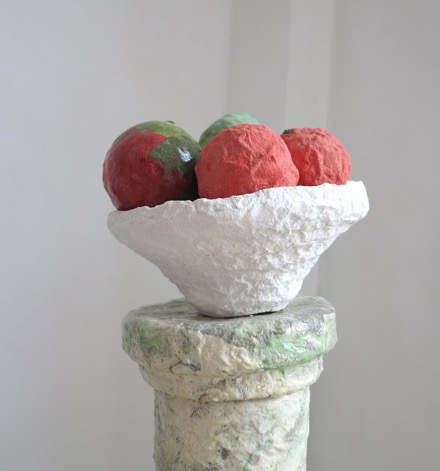 EXPLAIN THINGS TO ME AT SUBSIDIARY PROJECTS (2020)
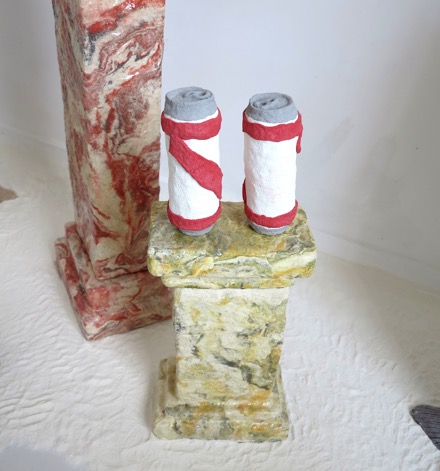 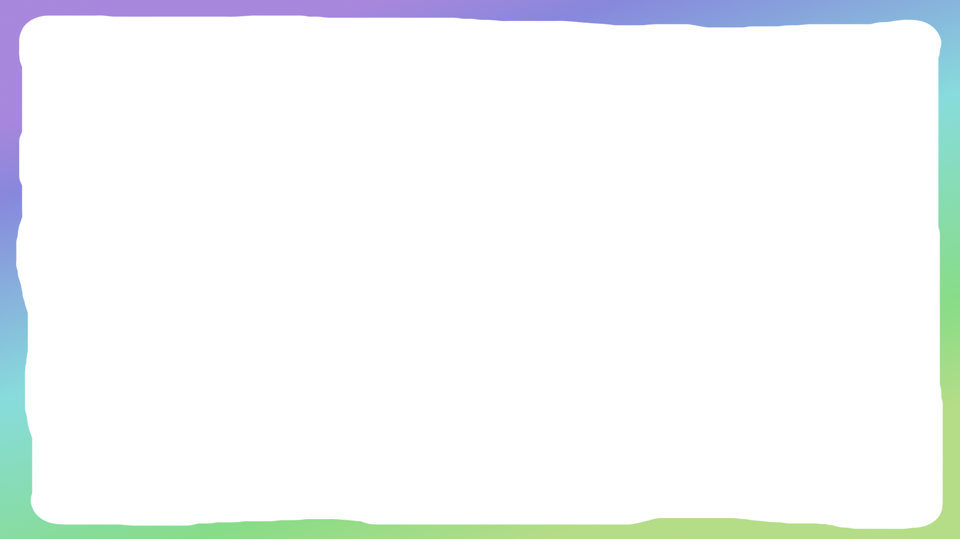 JAMIE JENKINSON
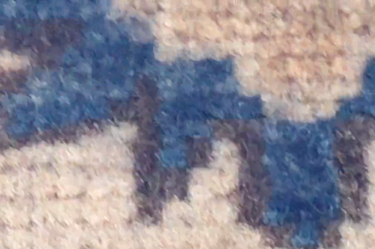 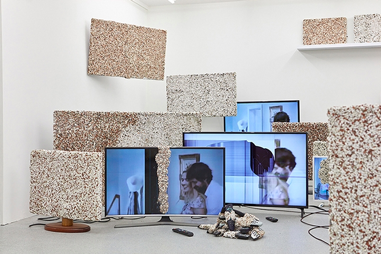 LAURA YUILE
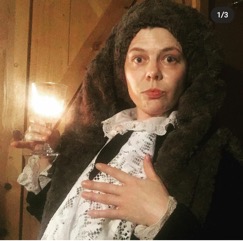 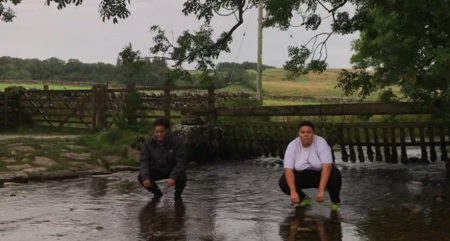 SADE MICA
FAYE SPENCER
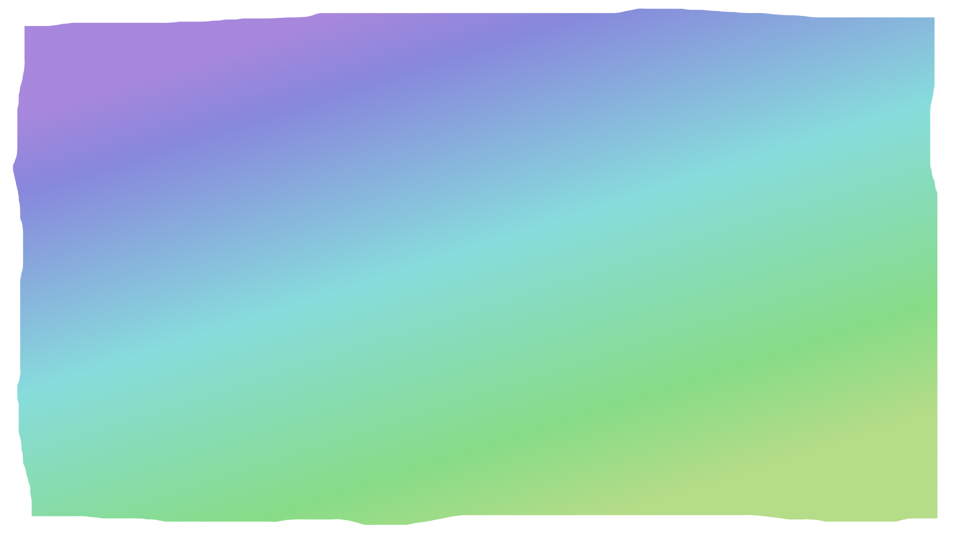 SITUATION #3:
IT IS DIFFICULT TO FIND OPPORTUNITIES FOR CAREER DEVELOPMENT, AND TO KNOW WHICH ONES ARE WORTH THE EFFORT!
[Speaker Notes: We’ve shaped this around 3 questions which we’d like you to help us answer at the end]
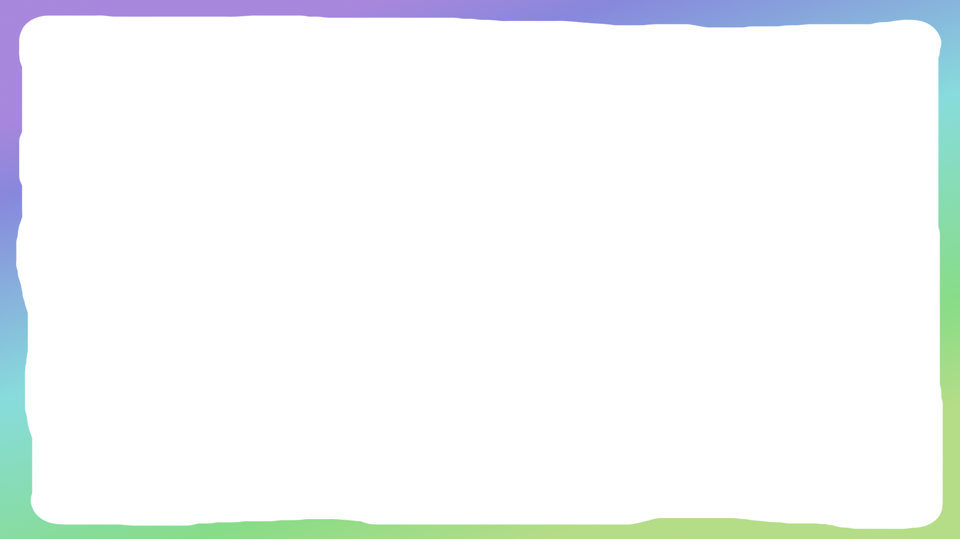 JUNK IN THE TRUNK BY YOUR BEAUTIFUL COLLECTIVE (2017)
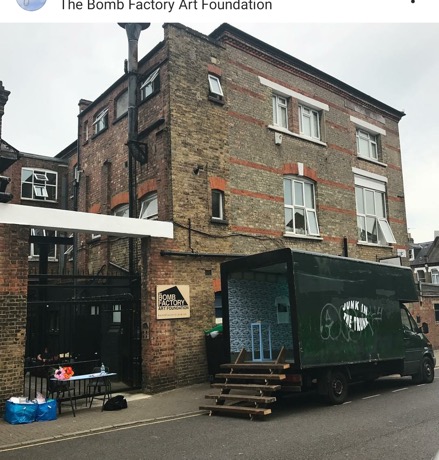 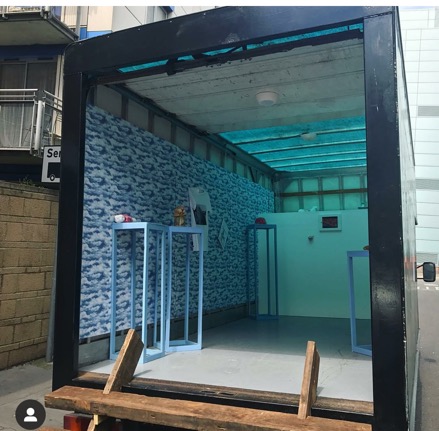 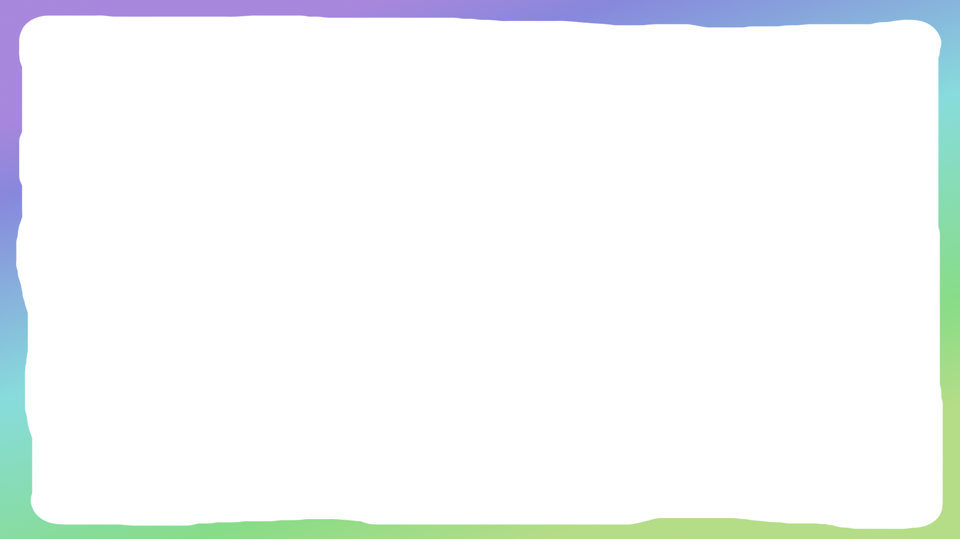 DIY AND FUN (2019)
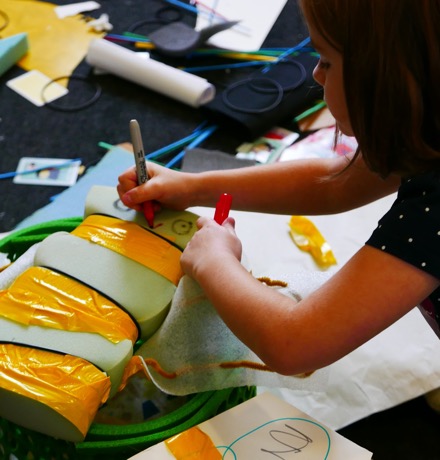 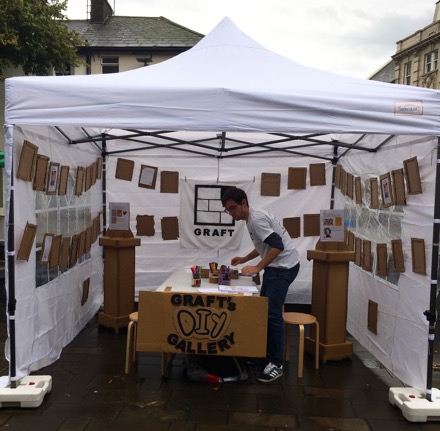 Signal Film and Media (Barrow)
Prism (Blackburn)
Supercollider (Blackpool)
Abingdon Project Studios (Blackpool)
NEO Arts (Bolton)
Serf (Leeds)
Index (Leeds)
Double Negative (Liverpool/National)
Output (Liverpool)
Root-ed Zine (Liverpool)
PINK (Manchester)
Shy Bairns (Manchester)
The Exchange (Morecambe)
Newbridge Project (Newcastle)
Slugtown (Newcastle)
InSitu (Pendle)
The Birley (Preston)
Blaze Young Producers (Preston)
Artist Discussion (Wigan)
Cross Street Arts (Wigan)
The Fire Within (Wigan)
East Bristol Contemporary 
Motion Sickness (Cambridge)
Turf (Croydon)
Stove (Dumfries)
12o Collective (London)
Bad Art (London)
Shelf (London/Wales/Margate)
Sluice (London)
Wells Projects (London)
Hot Desque (London)
Art Licks (London)
Ty Pawb (Wrexham)
BBZ BLK BK (National)
YAC (National)
Corridor 8 (National)
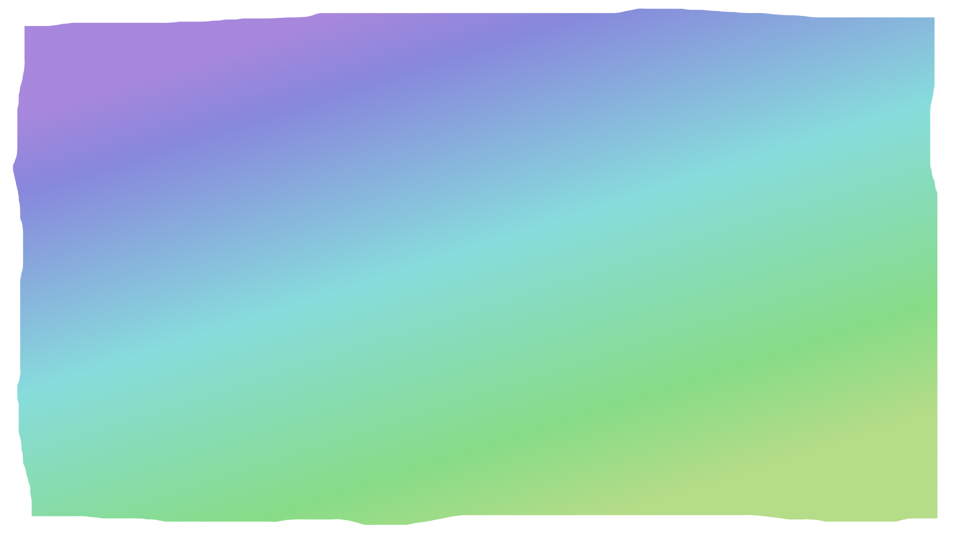